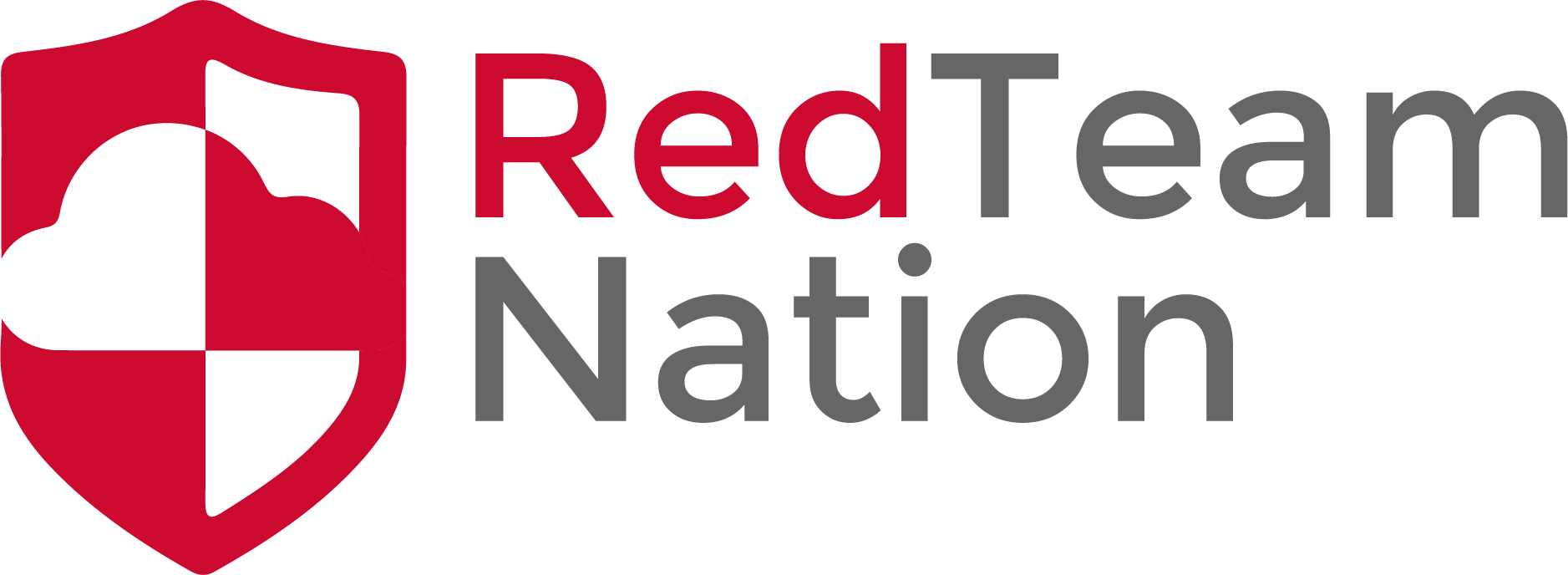 Yearly Assessments
CEO/Lead Instructor: Brandon Dennis, OSCP
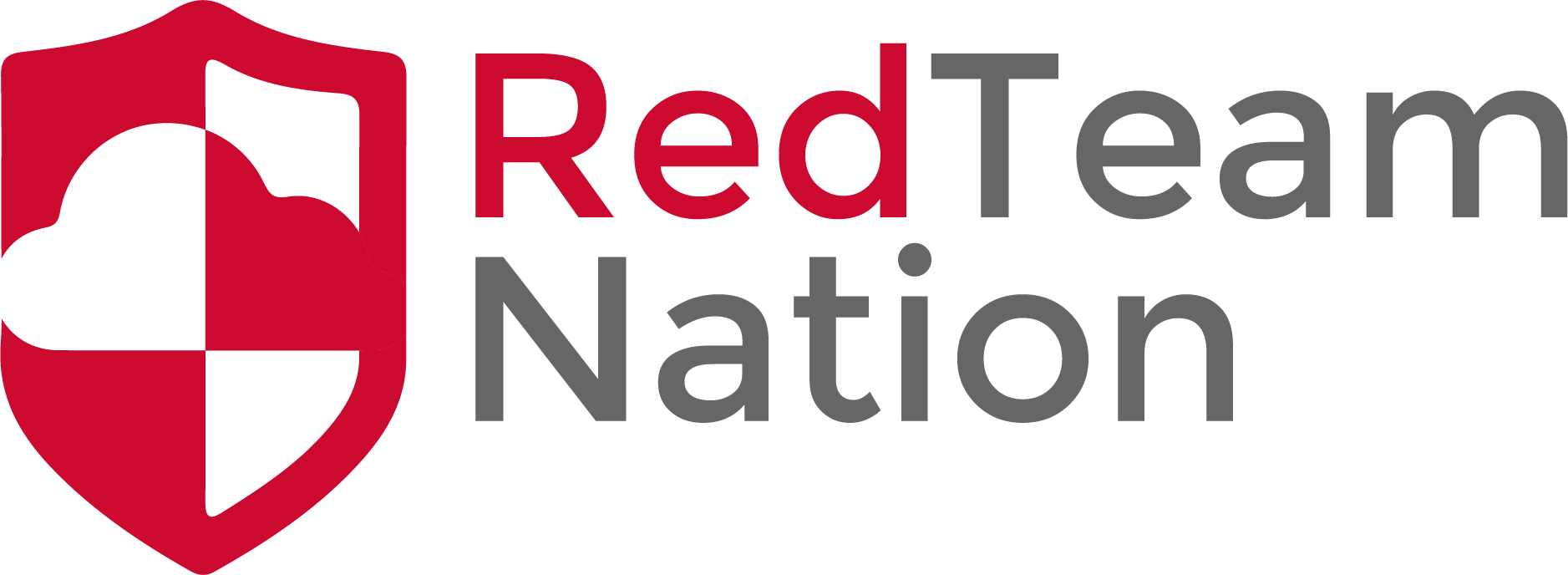 What are Yearly Assessments?
Assessments that happen yearly are normally required by compliance obligations
These types usually take a larger amount of time to complete
This type of assessment tends to have 3rd party involvement
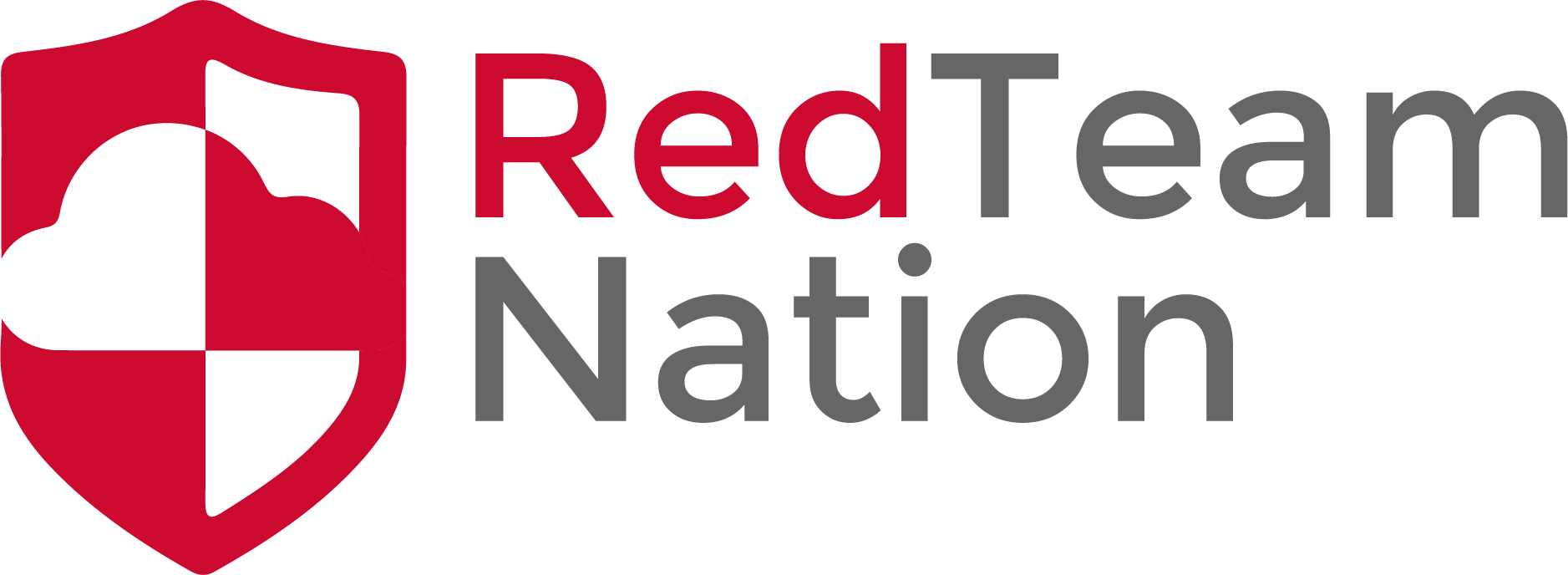 External Perimeter Testing In House
A full test from an attackers perspective from the outside of the organizations
Assume no knowledge of the network
Cannot use work related equipment of credentials
Possible Restrictions
Exploits
Services
Feedback Loop
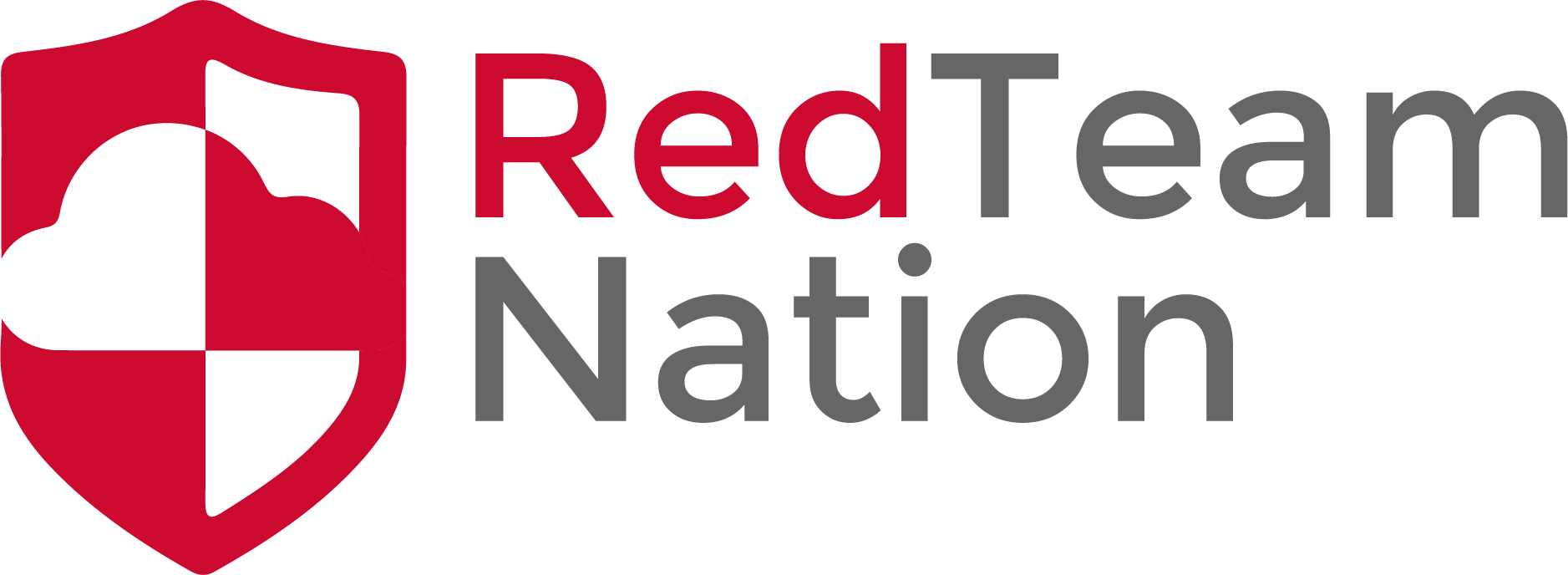 3rd Party External Perimeter Testing
Same test as the in house
May be required per year.
e.x Have the US government as a client
Red Team Organizes the Scope to provide to the 3rd party
Once done Red Team will validate any findings
Prioritize all issues
Feedback Loop